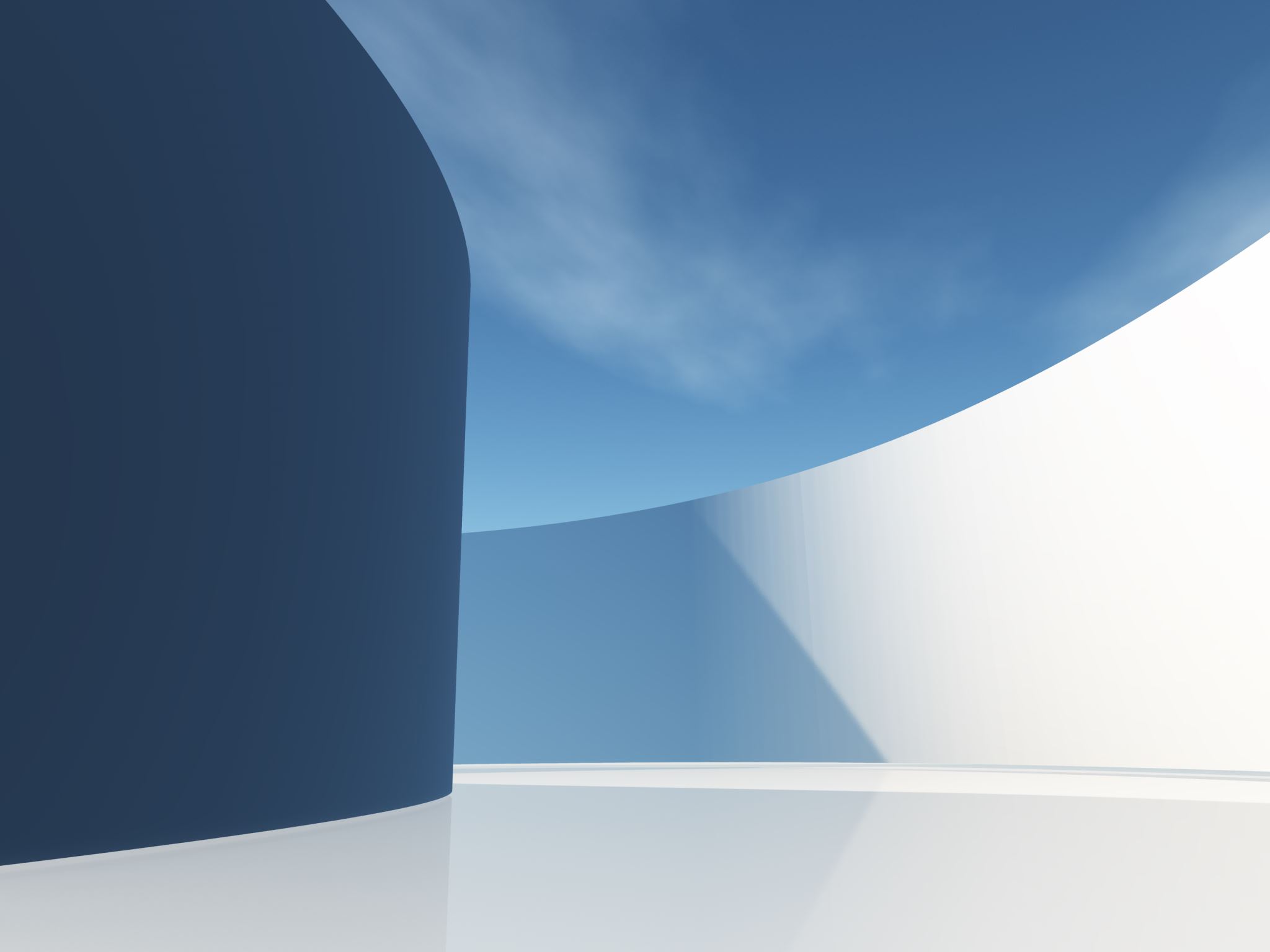 РАБОТОДАТЕЛИ: СТЕПЕНЬ УДОВЛЕТВОРЕННОСТИ КАЧЕСТВОМ ПОДГОТОВКИ ВЫПУСКНИКОВ
ОБЗОР РЕЗУЛЬТАТОВ СОЦИОЛОГИЧЕСКОГО ИССЛЕДОВАНИЯ


КАРАГАНДА - 2023
СОДЕРЖАНИЕ 

Об исследовании
Резюме (выводы и обобщения)
Список сокращений
Сведения об участниках опроса
Приоритеты работодателей в оценке конкурентоспособности ВУЗа и субъектов ответственности за трудоустройство выпускников
Степень удовлетворенности компетенциями выпускников
Степень вовлеченности  предприятий-работодателей в программу партнерства и перспективы сотрудничества
ОБ ИССЛЕДОВАНИИ

ВЫБОРКА И ГЕОЛОКАЦИЯ

Сроки исследования: октябрь 2024 г.

Вид исследования: Экспертный опрос в формате 
полуформализованного интервью

Место опроса: По месту работы респондентов

Конструкция выборки :  Использовалась кластерная 
выборка по заранее сформированным спискам. 

Объем выборки:  75 респондентов

Геолокация: Республика Казахстан – г. Караганда

МЕТОДОЛОГИЯ ИССЛЕДОВАНИЯ

Объект исследования: руководителями организаций, вовлеченных
в программу Академии «BOLASHAQ» по трудоустройству выпускников

Предмет исследования: степень удовлетворенности работодателей 
качеством подготовки выпускаемых специалистов ВУЗа
Цель :  Изучение и анализ степени удовлетворенности работодателей качеством подготовки выпускаемых специалистов ВУЗа.
Задачи:
Выяснить приоритеты работодателей в оценке конкурентоспособности ВУЗа и ответственности за трудоустройство выпускников, получивших высшее профессиональное образование в стране
Установить степень удовлетворенности работодателей качеством подготовки выпускников Академии «Bolashaq»
 Определить степень вовлеченности и перспективы сотрудничества работодателей с ВУЗом.
РЕЗЮМЕ (ВЫВОДЫ И ОБОБЩЕНИЯ)
ПРИОРИТЕТЫ РАБОТОДАТЕЛЕЙ
Основные тренды:
В рейтинге критериев, определяющих  конкурентоспособность
      ВУЗа , по частоте упоминаний, наиболее высокие позиции          занимают: уровень квалификации профессорско-преподавательского состава (100%), качество подготовки выпускников (97,3%),    использование современных технологий в обучении (85,3%). 
Преобладающее большинство возлагает ответственность за трудоустройство выпускников на государство (81,3%) и органы местного управления (66,7%).

СТЕПЕНЬ УДОВЛЕТВОРЕННОСТИ УРОВНЕМ ПОДГОТОВКИ ВЫПУСКНИКОВ ВУЗА
Основные тренды:
90,8% участников опроса  в целом высоко оценивают уровень подготовки выпускников Академии «Bolashaq», особенно руководители школ, гимназий, колледжей и вузов.
По уровню сформированности общенаучных компетенций выпускников наиболее высокие показатели отличной оценки получили: умение обучаться (100%), способность к восприятию, обобщению и анализу информации (94,7%), умение анализировать события и процессы (85,3%), знание и понимание законов развития, и умение оперировать этими знаниями в профессиональной деятельности (82,7%).
Все без исключения предложенные анкетой  инструментальные компетенции, по уровню сформированности,  большинством опрошенных работодателей оценены на отлично – от владения предпринимательскими навыками (56%) до умения применять полученные знания на практике  и работать в команде на общий результат (по 100%).  Невысокий по сравнению с другими компетенциями показатель отличной оценки предпринимательских навыков объясняется тем, что для 40% работодателей, включенных в выборку, они ничего не значат.
Размах колебаний показателей отличной оценки социально-личностных и общекультурных компетенций колеблется в пределах от 58,7% (стрессоустойчивость) до 93% (способность занимать активную гражданскую позицию).
Участникам опроса было предложено оценить по 10-ти балльной шкале качества выпускников ВУЗа, занятых на их предприятиях. Максимальный средний балл (10,2) получило такое качество, как трудолюбие. Средние баллы 9-ти из 12-ти качеств составляют по 10 баллов. Два качества – креативность и предпринимательские навыки – получили по 9 баллов в среднем. 

СТЕПЕНЬ ВОВЛЕЧЕННОСТИ И ПЕРСПЕКТИВЫ СОТРУДНИЧЕСТВА
Основные тренды:
Основные виды взаимодействия ВУЗа и предприятий-работодателей – организация практик студентов и стажировок преподавателей на этих предприятиях (по 100%). 60% партнерских предприятий участвуют в
РЕЗЮМЕ (ВЫВОДЫ И ОБОБЩЕНИЯ)
разработке и корректировке учебных планов и программ. В рамках выборки масштаб трудоустройства выпускников ВУЗа имеет охватом 80%  обследованных предприятий. В перспективе готовы принять на работу новых выпускников ВУЗа  60% предприятий-работодателей.  Понижательный тренд обусловлен ростом издержек, связанных со сложной экономической ситуацией в республике. Отдельные руководители предприятий –работодателей не рискуют брать на себя обязательства, с которыми могут не справиться. Ситуация покажет.

ВЫВОД
Анализ проведенного исследования свидетельствует о высоком уровне удовлетворенности опрошенных работодателей качеством подготовки выпускаемых специалистов, знания и компетенции которых повышают их конкурентоспособность на профессиональном рынке труда. Полученные данные – индикатор эффективности программы сотрудничества ВУЗа с предприятиями –работодателями в долгосрочной перспективе. Не только система менеджмента качества подготовки, но и налаженная обратная связь с организациями-работодателями приносит ВУЗу профессиональные и имиджевые «дивиденды.
СПИСОК СОКРАЩЕНИЙ

АО  -  Акционерное общество
ГУ  -  Государственное Учреждение
ЖББОМ – Жалпы Бiлiм Беретiн Орта Мектебi
КарГТУ – Карагандинский Государственный Технический Университет
КарГУ   -  Карагандинский Государственный Университет
КГКП    -  Казенное Государственное Коммунальное Предприятие
КГУ       -  Коммунальное  Государственное Учреждение
КММ     – Коммуналдық Мемлекеттiк Мекемесi
КСЖ     -  Компания по страхованию жизни
МИ        – Мектеп Интернаты
РГУ       -  Республиканское Государственное Учреждение
СОШ     - Средняя Общеобразовательная Школа
ТОО     -  Товарищество Ограниченной Ответственности
ЧСОУ  -  Частное Среднее Общеобразовательное Учреждение
ЧУ        -  Частный Университет
СВЕДЕНИЯ ОБ УЧАСТНИКАХ ОПРОСА
СВЕДЕНИЯ ОБ УЧАСТНИКАХ ОПРОСА
СВЕДЕНИЯ ОБ УЧАСТНИКАХ ОПРОСА
СВЕДЕНИЯ ОБ УЧАСТНИКАХ ОПРОСА
СВЕДЕНИЯ ОБ УЧАСТНИКАХ ОПРОСА
СВЕДЕНИЯ ОБ УЧАСТНИКАХ ОПРОСА
СВЕДЕНИЯ ОБ УЧАСТНИКАХ ОПРОСА
Оцените значимость критериев, определяющих конкурентоспособность ВУЗа  (%)























    В рейтинге  критериев, определяющих конкурентоспособность ВУЗа, по частоте упоминаний, три верхние позиции занимают: уровень квалификации преподавательского состава, качество подготовки выпускников и использование современных технологий в обучении.
Кто, по Вашему мнению, несет ответственность за трудоустройство выпускников организаций образования? (%)
В среднем одним респондентом из числа опрошенных  отмечено более двух ответов. Практическое большинство участников опроса возлагает ответственность за трудоустройство выпускников  вузов на государство (более 80%) и местные органы управления (более двух третей). 

По мнению немногим менее половины опрошенных работодателей, трудоустройством выпускников должны заниматься сами организации образования, полагая, по-видимому, что это входит в функции вузов.

Лишь каждые седьмой – восьмой  респонденты  считают ответственными за трудоустройство выпускников предприятия, поскольку именно они являются заинтересованной стороной  в пополнении кадрового состава квалифицированными специалистами.
Примечание: Множественный выбор. Респонденты могли отмечать более одного ответа.
На Ваш взгляд, уровень подготовки выпускников ВУЗа 
можно оценить в среднем как: (%)
Абсолютное большинство участников опроса высоко оценивает уровень подготовки выпускников Академии «Bolashaq», особенно руководители школ, гимназий, колледжей и вузов. Основной вклад в высокий показатель оценки принадлежит им.
Имеют ли значение и насколько хорошо сформированы, на Ваш взгляд, общенаучные компетенции выпускников ВУЗа? 
Оцените каждую компетенцию по 5-ти балльной шкале. (%)















        Ряд предложенных для оценки общенаучных компетенций выпускников вызвал затруднения в среде опрошенных работодателей, главным образом  руководителей детских садов, яслей, ТОО. Как, например, оценить целостность научного мировоззрения в работе с детьми ясельного возраста или владение иностранным языком  при отсутствии соответствующей языковой среды?  Скорее всего, затруднившиеся с ответом (при отсутствии такой графы в анкете) 
либо завышали оценку, либо отмечали «не имеет значения».
Имеют ли значение и насколько хорошо сформированы, на Ваш взгляд, инструментальные компетенции выпускников ВУЗа? 
Оцените каждую компетенцию по 5-ти балльной шкале. (%)














         При оценке инструментальных компетенций выпускников наиболее высокую оценку получили умение 
    применять полученные знания на практике, а также умение работать на общий результат  (по    100%). Все без исключения предложенные анкетой инструментальные компетенции в большей или меньшей степени оценены на отлично. При этом для немногим менее половины опрошенных работодателей не имеет значения владение навыками предпринимательской деятельности.
Имеют ли значение и насколько хорошо сформированы, на Ваш взгляд, социально-личностные и 
общекультурные компетенции выпускников ВУЗа? Оцените каждую компетенцию по 5-ти балльной шкале. (%)
















      На фоне отличных оценок социально-личностных и общекультурных компетенций выпускников абсолютно все респонденты выделяют стремление к личностному и профессиональному росту, а также способность занимать активную гражданскую позицию (по 100%). Самый низкий показатель отличной оценки у способности выпускников 
адаптироваться к стрессовой ситуации (лишь более половины опрошенных отметили ее), более трети оценивают эту на хорошо.
Оцените по десятибалльной шкале (от 1 до 10 баллов), качества выпускника ВУЗа, необходимые для трудоустройства и карьерного роста на Вашем предприятии (чем более востребовано качество, тем выше его оценка) (в абсолютных значениях)
10 качеств выпускника ВУЗа оценены в среднем на 10 баллов (большинство при округлении), двое качеств – на 9 баллов (креативность и предпринимательские навыки).
По каким направлениям Ваше предприятие готово сотрудничать с ВУЗом? (%)


















     Максимум, на что готовы опрошенные работодатели – прием на работу выпускников ВУЗа, организация практик для студентов и стажировка преподавателей на предприятии.